6) Statistical distributions
6.1) Probability distributions
Chapter CONTENTS
Your turn
Worked example
Your turn
Worked example
Your turn
Worked example
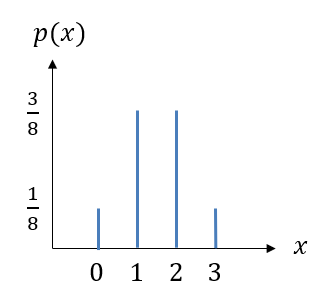 Your turn
Worked example
Your turn
Worked example
Your turn
Worked example
Your turn
Worked example
Your turn
Worked example
Your turn
Worked example
Your turn
Worked example
Your turn
Worked example
6.2) The binomial distribution
Chapter CONTENTS
Your turn
Worked example
Your turn
Worked example
Your turn
Worked example
A company claims that a quarter of the bolts sent to them are faulty. 
To test this claim the number of faulty bolts in a random sample of 50 is recorded.
Give two reasons why a binomial distribution may be a suitable model for the number of faulty bolts in the sample.
A company claims that a third of the lightbulbs sent to them are faulty. 
To test this claim the number of faulty lightbulbs in a random sample of 100 is recorded.
Give two reasons why a binomial distribution may be a suitable model for the number of faulty lightbulbs in the sample.
6.3) Cumulative probabilities
Chapter CONTENTS
Your turn
Worked example
Your turn
Worked example
Your turn
Worked example
Your turn
Worked example
Your turn
Worked example
Your turn
Worked example
Your turn
Worked example
Your turn
Worked example
Your turn
Worked example
Your turn
Worked example
Your turn
Worked example
Your turn
Worked example
Your turn
Worked example
Your turn
Worked example
At a university, students have 20 exams at the end of the year. 
All students pass each individual exam with probability 0.45. 
Students are only allowed to continue into the next year if they pass some minimum of exams out of the 20.
What do the university administrators need to set this minimum number such that the probability of continuing to next year is at least 90%?
At a university, students have 10 exams at the end of the year. 
All students pass each individual exam with probability 0.55. 
Students are only allowed to continue into the next year if they pass some minimum of exams out of the 10.
What do the university administrators need to set this minimum number such that the probability of continuing to next year is at least 80%?
Your turn
Worked example
Your turn
Worked example
Your turn
Worked example
Your turn
Worked example
Your turn
Worked example
Your turn
Worked example